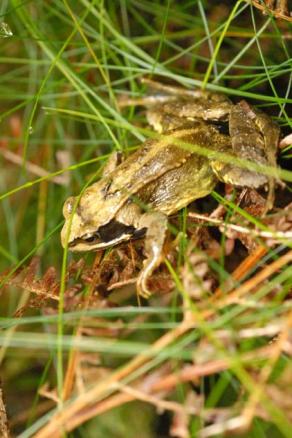 ЧУДЕСНОЕ ПРЕВРАЩЕНИЕ
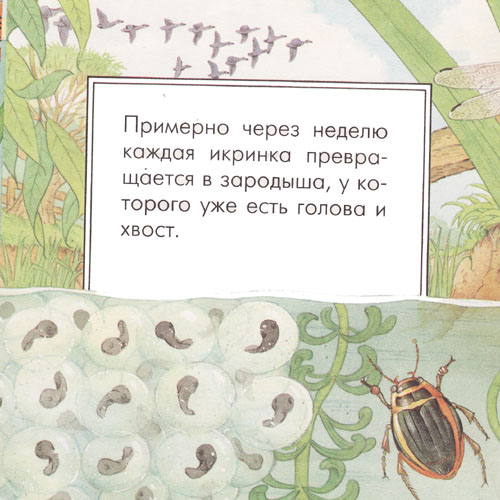 Примерно через неделю каждая икринка превращается в зародыша, у которого уже есть голова и хвост.
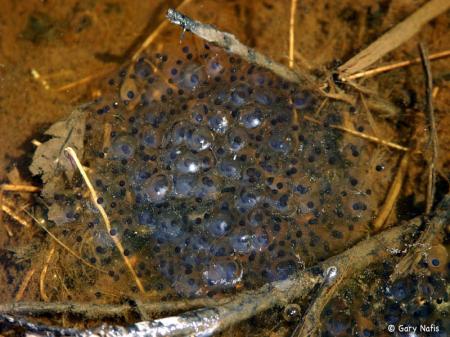 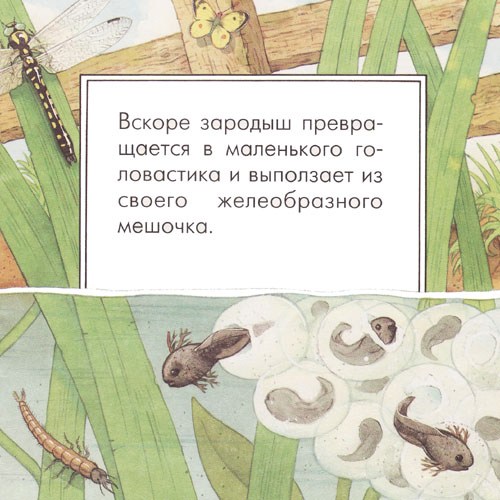 А вскоре зародыш превращается в маленького головастика и выползает из своего желеобразного мешочка.
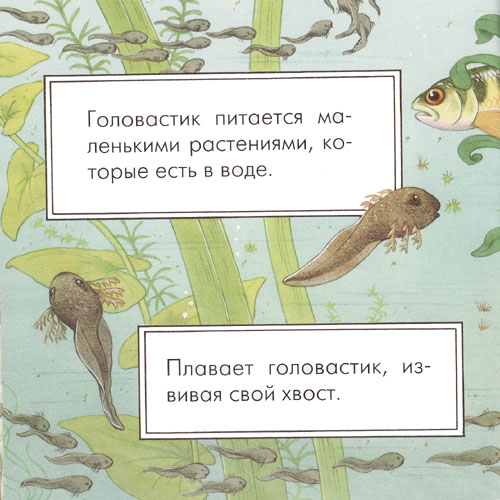 Головастик питается маленькими растениями, которые есть в воде.
Плавает головастик, извивая свой хвост.
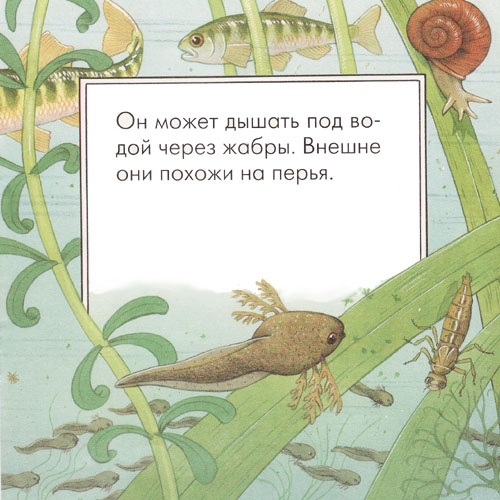 Головастик дышит под водой. Для этого у него есть, как у рыбы, жабры. Внешне они похожи на перья.
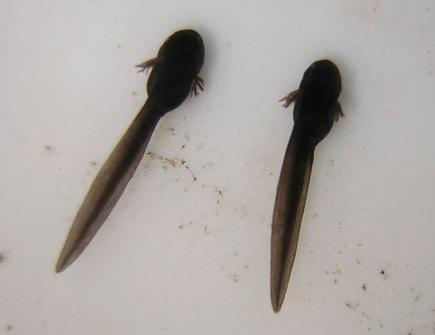 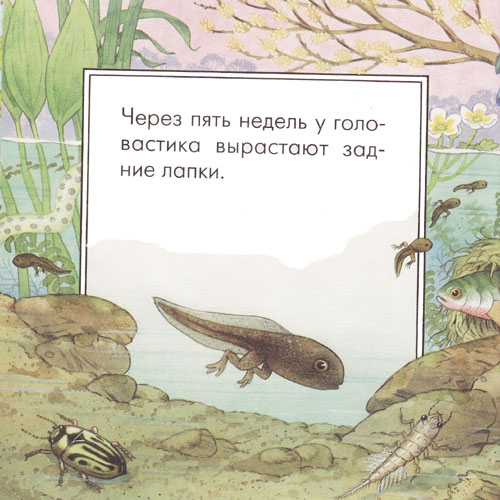 Через пять недель у головастика вырастают задние лапки.
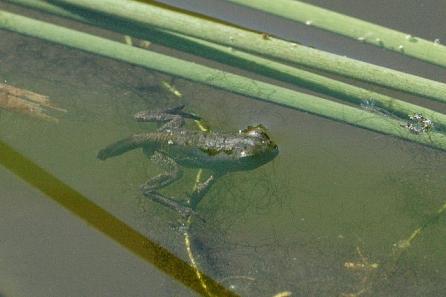 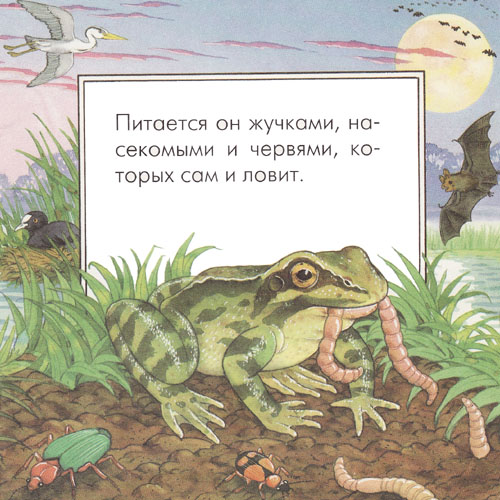 Питается он жучками, насекомыми и червями, которых сам и ловит.
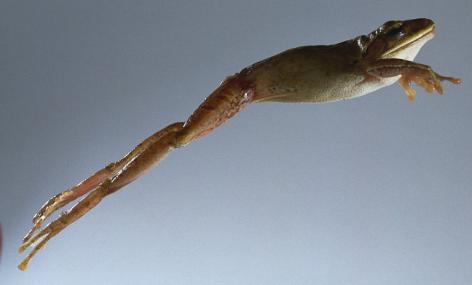 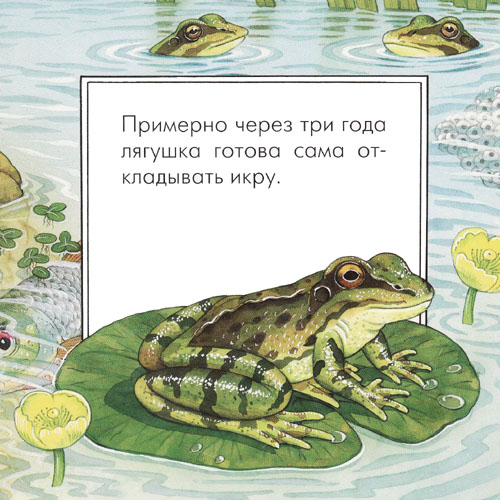 Примерно через три года лягушка готова сама откладывать икру.
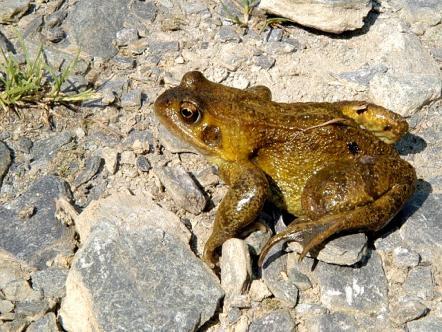